September 2015
TXOP Considerations for Spatial Reuse
Date: 2015-09-12
Authors:
Reza Hedayat, Newracom
Slide 1
September 2015
Outline
The spatial reuse debate has focused mostly on (a) altering the CCA threshold, (b) special treatment of frames from own BSS vs OBSS, (c) …

This contribution instead focuses on over-protection that current CCA rule has and considers how to minimize it
Reza Hedayat, Newracom
Slide 2
September 2015
What is optimum CCA level; -82dBm, -72dBm, etc?
One dominating perspective in majority of spatial reuse contributions is the topic of optimum CCA level

As it’s been identified by some contributions, optimum CCA depends on multiple factors: frequency reuse, topology of BSS/OBSSs deployment, TX power, etc

While there have been so many contributions dedicated on this question, there has not been a unique answer, mostly due to differences in deployment setup and system modeling

In this contribution, we do not focus on the optimum CCA level. However the method provided here works with any CCA threshold
Reza Hedayat, Newracom
Slide 3
September 2015
CCA Threshold based in Presence of OBSS
11ah has adopted Color field in PHY header, and its application implies:
frames from own BSS is treated with legacy CCA threshold
frames from OBSS is treated with a larger CCA threshold
Applying new CCA thresholds based on Color field is most effective when CCA coverage of two OBSS overlap minimally (such as apartment complex, simulation scenario 1), where in such cases boundary STAs back off often unnecessarily
AP
AP
CCA=-82dBm
L-SIG coverage
Reza Hedayat, Newracom
Slide 4
September 2015
CCA Threshold based in Presence of OBSS
However, if overlap of the two OBSS is significant, applying new CCA thresholds based on Color field causes: 
STAs from one OBSS to ignore frames from other OBSS
Adding interference to other BSS and receiving more interference from them  
This happens in dense unmanaged WLANs, such as outdoor hot-spots, airports, …
So when is effective to loosen CCA and when it should be left as in legacy?
AP
AP
CCA=-82dBm
L-SIG coverage
Reza Hedayat, Newracom
Slide 5
September 2015
Current CCA Rule
Current CCA rule requires any STA that receives a frame higher than -82dBm to back off regardless of the destination of the frame  

For instance, if STA A sends a frame to STA B (BSS1), then STA C (BSS2) has to consider the medium is busy (and set the NAV according the to the MAC header content of the frame) even though the recipient of the frame, STA B, received negligible interference from STA C
A’s coverage
B
BSS1
A
BSS2
C
D
C’s coverage
Reza Hedayat, Newracom
Slide 6
September 2015
Current CCA Rule
Considering  relative location of the pair of the STAs shown in this figure, we realize that the current CCA rule offers: 

Right protection for the cases where OBSS STAs are within vicinity of each other, e.g. the cross-coverage areas

Overprotection for the cases where an OBSS receiver is far from the transmitter of the other STAs
A’s coverage
B
BSS1
A
BSS2
C
D
C’s coverage
Reza Hedayat, Newracom
Slide 7
September 2015
Current CCA Rule
Considering STAs A could be anywhere within STA’s C coverage, STA C in fact backs off for recipients that happen to be in an area much larger than its own coverage area 

And this overprotection is a byproduct of the CCA rule that:
Considers the level of potential interference that a STA makes on the transmitter of a frame 
But does not consider the level of potential interference that a STA makes on the recipient of a frame
A’s coverage
B
BSS1
A
A
BSS2
B
C
D
C’s coverage
Reza Hedayat, Newracom
Slide 8
September 2015
Current CCA Rule
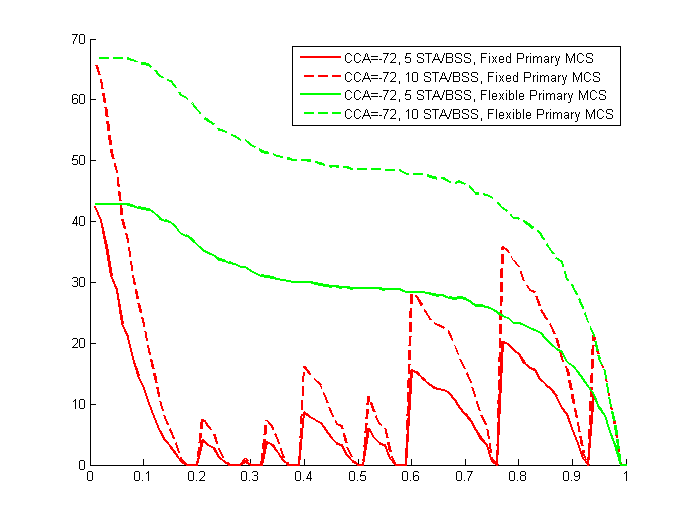 Our previous contribution, 15/588r0, shows that there is a large percentage of reuse that current CCA rule prevents 

Even with CCA=-72dBm, there is significant spatial reuse that due to current CCA rule (being based on the received RSSI from the transmitter) is left unachieved
Percentage of spatial reuse that CCA prevents
Normalized distance between primary STAs
Reza Hedayat, Newracom
Slide 9
September 2015
How to consider potential interference to frames’ recipients?
Currently the measured RSSI of a frame offers an approximate level of interference that a STA would make to the transmitter of the frame if the STA were to send a frame 

With a single frame exchange, it is only possible to measure the RSSI of the transmitter of a frame and there is no way to obtain any info about the recipient of the frame

However, considering a frame and the response frame that usually follows it is possible to measure the RSSI of the pair. Given the RSSI of the two STAs, a third STA can actually evaluate the level of interference that it’d cause to the recipient of the frame
Reza Hedayat, Newracom
Slide 10
September 2015
Revising NAV During TXOP
Therefore, considering that it’d take two frames to determine potential interference level that a STA makes on the recipient of a frame, we can enhance spatial reuse by revising medium status or revising NAV during a period of frames exchanges between two STAs such as a TXOP 

Most of the frame exchanges are multiple exchanges, for instance: 
(RTS) + [CTS] + (Data) + [ACK] + (Data) + [ACK] + …
(Short frame) + [ACK] + (Data) + [ACK] + (Data) + [ACK] + …
(Short frame) + [ACK] + (Data) + (Data) + (Data) + [BA] + …
 
So adapting CCA can be based on RSSI information that is obtained from an immediately prior frame exchange and applied to the subsequent frame exchanges
Reza Hedayat, Newracom
Slide 11
September 2015
Revising NAV During TXOP
STA A and STA B exchange a frame and a response frame, e.g. RTS and CTS. Meanwhile STA C receives the frames and record the RSSI and TA/RA from the exchange 
During the short frame exchange, e.g. RTS/CTS, STA C observes the legacy CCA threshold and sets the NAV accordingly
BSS1
B
Frame
Response Frame
A
RSSI AC
TXOP
RSSI BC
…
RTS
Data
STA A
C
ACK/BA
CTS
STA B
BSS2
D
RSSI AC
RSSI BC
STA C
Revise NAV based on RSSI AC and RSSI BC?
Legacy CCA rules applies
Reza Hedayat, Newracom
Slide 12
September 2015
Revising NAV During TXOP
The condition that allows for enhances spatial reuse is when 
RSSI_BC is larger than RSSI_AC plus a TBD delta
i.e. STA B is farther from STA C compared to STA A to STA C
RSSI _AC and RSSI_BC are lower than a threshold 
i.e. STAs A and B are far enough from STA C
If RSSI_BC is lower than sensitivity then it might be set to a TBD sensitivity level
If above condition is met STA C may: 
Reevaluate the medium status, and/or 
Revise the NAV status

Therefore one condition for relaxing enhanced spatial reuse is:
RSSI AC + delta < RSSI BC
RSSI AC and RSSI BC < TBD Threshold
Reza Hedayat, Newracom
Slide 13
September 2015
Revising NAV During TXOP
Revising the medium status or NAV duration could happen in the middle of a TXOP, when a STA observes the RSSI of a frame and its response frame and checks for the right condition
TXOP
…
Data
Data
STA A
ACK/BA
ACK/BA
STA B
RSSI AC
RSSI BC
STA C
Revise NAV based on RSSI AC and RSSI BC?
STA C starts sensing the medium
Legacy CCA rules applies
Reza Hedayat, Newracom
Slide 14
September 2015
Protection of Response Frames
Spatial reuse topics always brings up the issue of protecting the response frames at the transmitter side
For instance, referring to the previous example, a fair and robust spatial reuse need to make sure that the response frames (such as ACK, BA) at STA A side is affected minimally
B
One solution is to use transmit power control (TPC) to reduce the amount of interference to STA A (and to STA B)

Another solution is to use robust MCS for response frames (e.g. CTS, ACK, BA etc) which is a common practice 
E.g. MCS 0-2 offer larger than 10dB interference tolerance compared to MCS 6-9
Frame
Response Frame
A
C
D
Reza Hedayat, Newracom
Slide 15
September 2015
Considerations for Multiuser Frames
The previous discussion mostly focuses on SU frame exchanges

Regarding multiuser frames, it is possible to extend the RSSI rules 

However in MU case, the spatial reuse depends on the relative locations of MU frame transmitter and the several STAs that are recipients of the MU frame, and that would make the situation more difficult

A safe alternative is to refrain from spatial reuse in case of MU frame exchange
Reza Hedayat, Newracom
Slide 16
September 2015
Conclusion
The optimum CCA level has been debated within TGax extensively and it seems it’d depend on the topology of the BSS and presence of OBSS

A different treatment of OBSS frames vs BSS frames, e.g. based on Color field, might be a good solution but it’d also depend on topology and over of BSS and OBSS

Current CCA rule offers needed protection when a set of STAs are within reach of each  of each other. But it offers overprotection when some of the recipient STAs are farther from the rest   

This contribution proposes to evaluate the status of the medium based on RSSI from a frame and its response frame and revise the status of the medium or NAV
Reza Hedayat, Newracom
Slide 17
September 2015
Straw Poll
Do you agree the following to be added to 11ax SFD:

The specification to consider a procedure that may revise the NAV depending on TBD conditions at the recipient of the ongoing OBSS frame.

Y: 16 
N: 0
A: 26
Reza Hedayat, Newracom
Slide 18